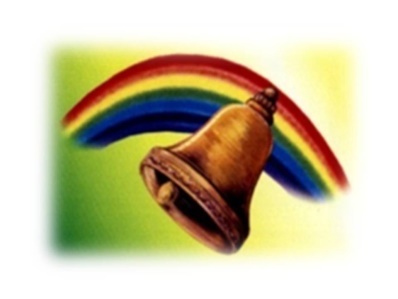 Муниципальное бюджетное дошкольное образовательное учреждение «Детский сад общеразвивающего вида с приоритетным осуществлением деятельности по социально-личностному направлению развития детей № 18«Улыбка»
Педагогический проект по Социокультурным истокам в подготовительной группе
«Прядение 
и ткачество»
Воспитатель:
Шлотгауэр С.Ф.
г. Ханты – Мансийск  2022-23 г.г.
Истоки творческих способностей и дарования детей на кончиках их пальцев. От пальцев, образно говоря, идут тончайшие ручейки, которые питают источник творческой мысли. Чем больше уверенности и изобразительности в движениях детской руки, тем тоньше взаимодействие с орудием труда, чем сложнее движения, необходимые для этого взаимодействие, тем глубже входит взаимодействие руки с природой, с общественным трудом в духовную жизнь ребёнка. Другими словами: чем больше мастерства в детской руке, тем умнее ребёнок.
В.А. Сухомлинский
Тип проекта: познавательно – творческий.   
Вид проекта: долгосрочный .
Участники проекта: воспитанники группы «Акварельки», родители воспитанников, воспитатели.
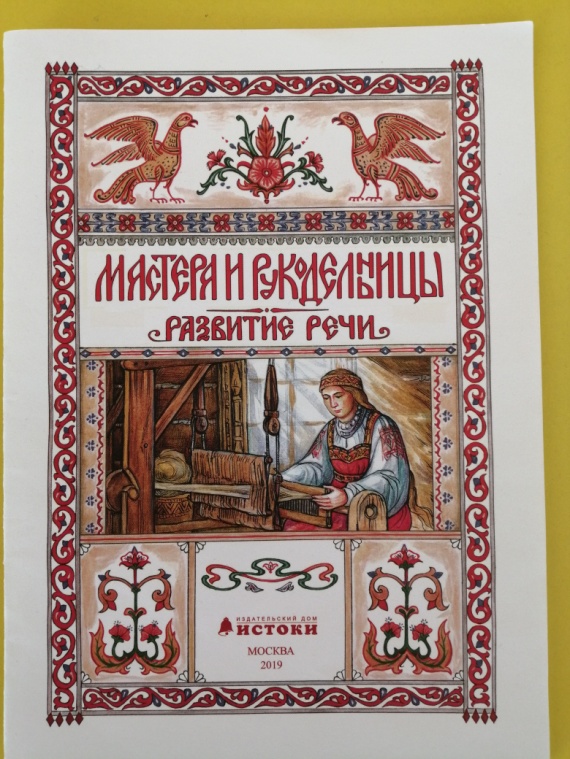 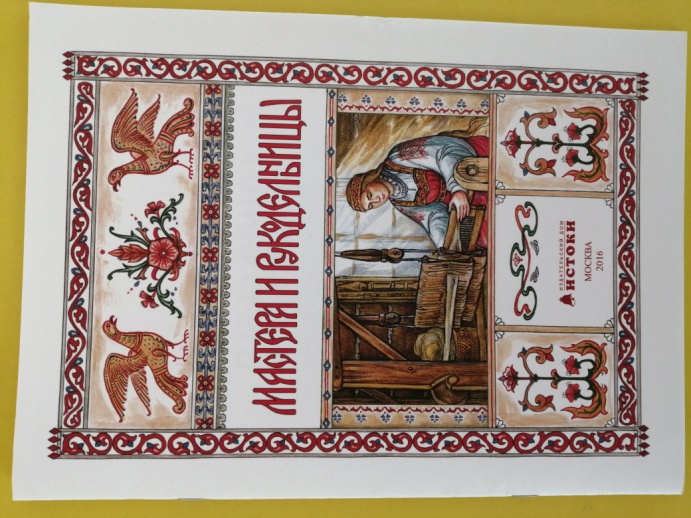 Актуальность проекта
Дети входят в этот мир, думая, что всё, окружающее их, было всегда. И мало задаются вопросом: «Откуда это взялось? Для чего это нужно? Какими качествами обладает предмет? И т. д.». И как же сделать так, чтобы у детей проснулся интерес к тому, с чем они соприкасаются каждый день?
Думаем, что создание такого проекта даст детям не только возможность понять как и из чего сделаны ткани, какими свойствами они обладают, но и воспитает бережное отношение к предметам одежды, игрушкам, труду взрослых. Именно «проживание», создание проблемных ситуаций позволяет ребенку полностью изучить, обследовать материал и понять его важность в жизни каждого человека.
Цель проекта : 
Способствовать развитию у детей познавательно-творческой активности, наблюдательности, стремления к самостоятельному творчеству.
Задачи :
• расширять представления детей об окружающем мире;
• формировать у детей представление о различных видах ткачества на Руси;
• обобщить знания детей о натуральных и искусственных видах ткани, их значении и применении;
• познакомить детей с профессиями ткача, швеи, скорняка, модельера, дизайнера;
• развивать и активизировать речь детей;
• развитие творческого воображения у детей;
• воспитывать бережное отношение к вещам, как к результату труда людей;
• с помощью опытов узнать свойства различных тканей;
• знакомить детей с техникой безопасности при работе с ножницами, иголкой, вырабатывать первые навыки грамотного и безопасного отношения в быту.
Проект ориентирован в конечном итоге на решение одной главной проблемы - на формирование у дошкольников первичных представлений о социокультурных ценностях нашего народа, об отечественных традициях, о русских ремеслах.
Проектом предусмотрен объект исследования, которыми выступают условия ткачество на Руси, предметом деятельности является процесс создания тканей с помощью различных техник.
Ожидаемый результат:
1. Знают несколько видов ткани, их свойства.
2. Умеют взаимодействовать, экспериментировать с тканью, создают несложные композиции из ткани.
3. Обладают начальными знаниями о видах ткацких станков
4. Имеют представление о том как ткать на ткацкой рамке, на пяльцах, дощечках.
5. Развивается мелкая моторика рук, умение взаимодействовать с ножницами, тканью.
6. Происходит обогащение словаря, активизация речи.
7. Способны договариваться, взаимодействовать в игре.
8. Развиваются творческие способности, любознательность, фантазия, умение взаимодействовать со сверстниками и взрослыми.
9. У детей развивается крупная и мелкая моторика рук.
10. Развивается воображение, которое реализуется в разных видах деятельности, и прежде всего в игре.
Этапы реализации проекта.
1. Подготовительный этап
  Формирование проблемы, цели, содержание проекта, определение продукта проекта.
 разработка перспективного плана;
подбор материала для данного проекта, планирования, привлечения родителей для реализации данного проекта;
подобрать методическую и художественную литературу, материалы по данной теме;
подобрать материал для продуктивной деятельности.
2. Практический этап
проведение цикла занятий; ткачество с помощью различных техник. 
3. Заключительный этап
Создание альбома: «Образцы плетения»
«Виды тканей», «Искусство ручного ткачества»
Представление опыта работы
Презентация проекта
Знакомство  детей с понятием прядение
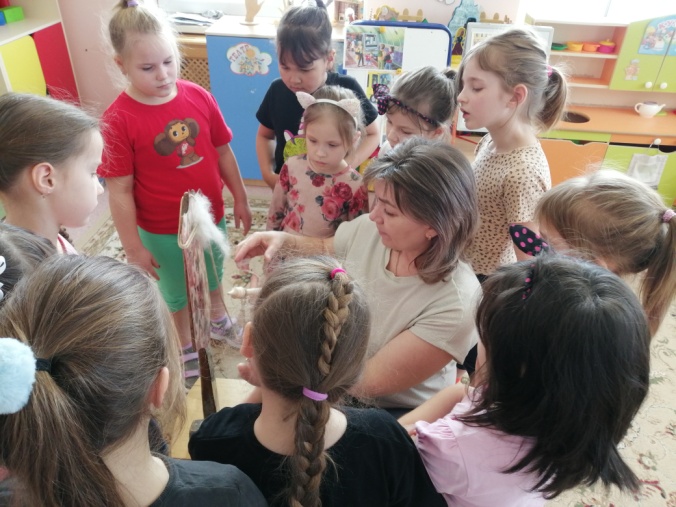 «Три девицы под окном …
Пряли поздно вечерком»
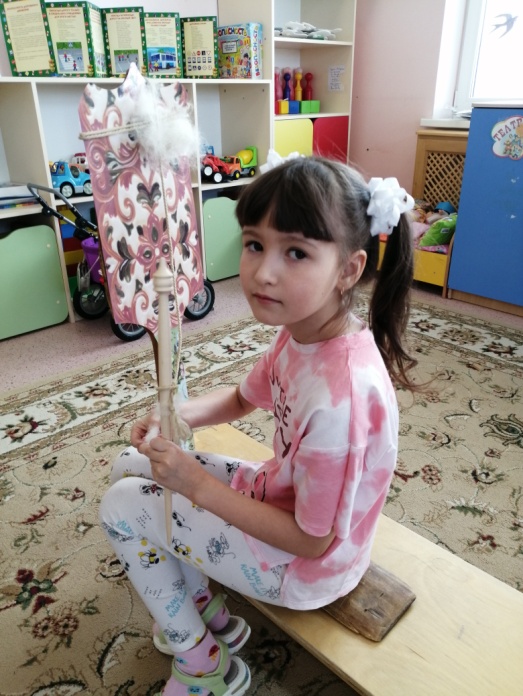 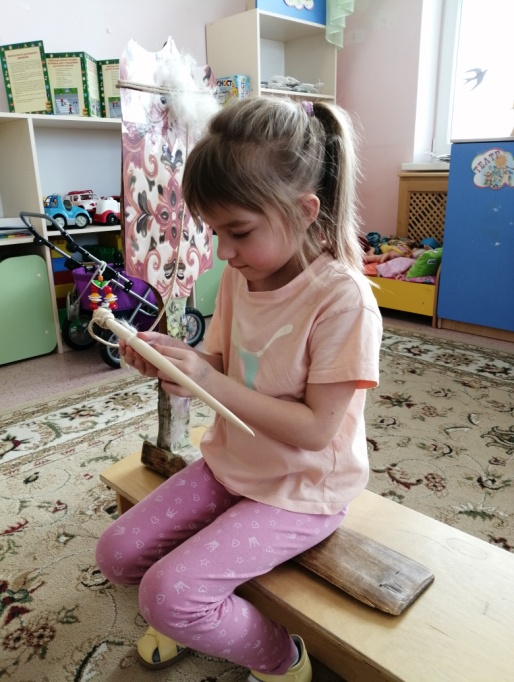 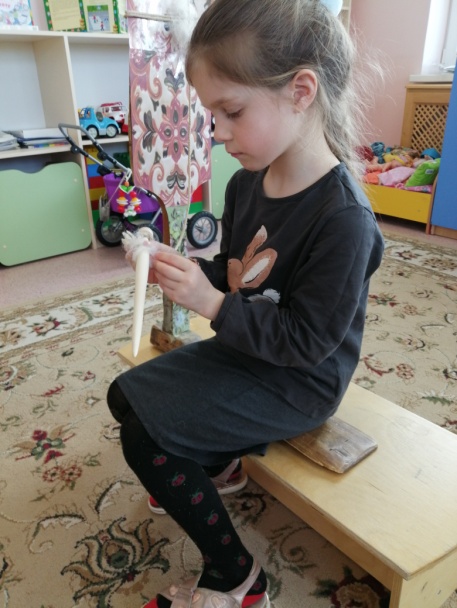 Мы клубочки свои взяли
И по ручкам покатали,
Левой ручкой передали,
И клубочек перед нами.
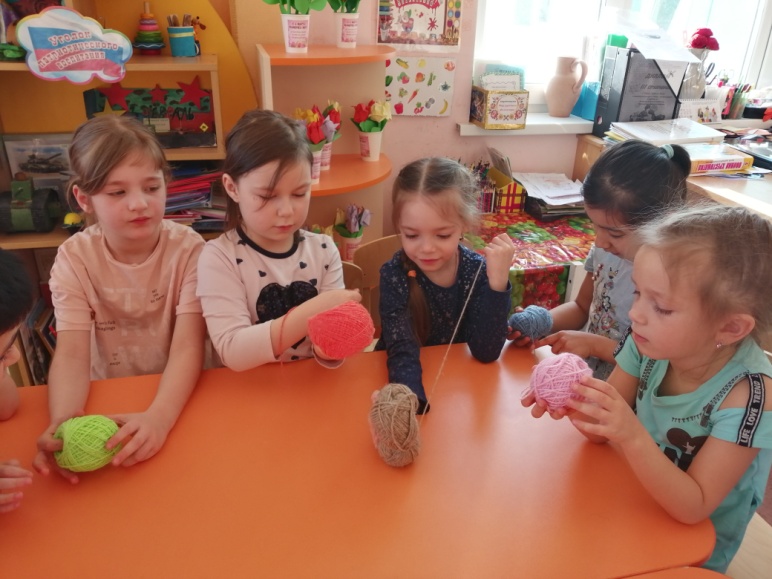 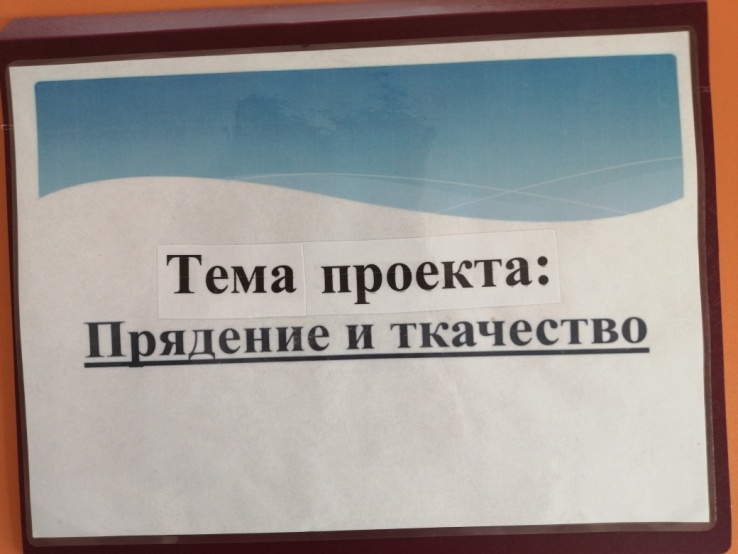 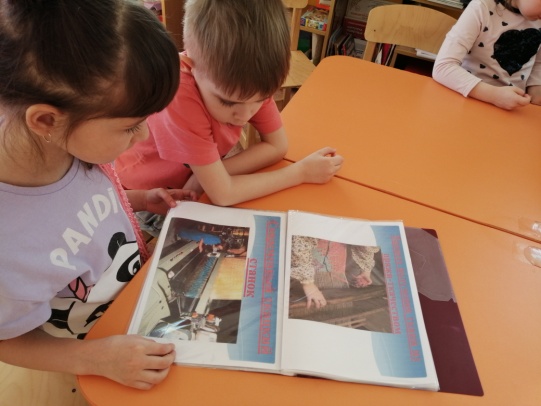 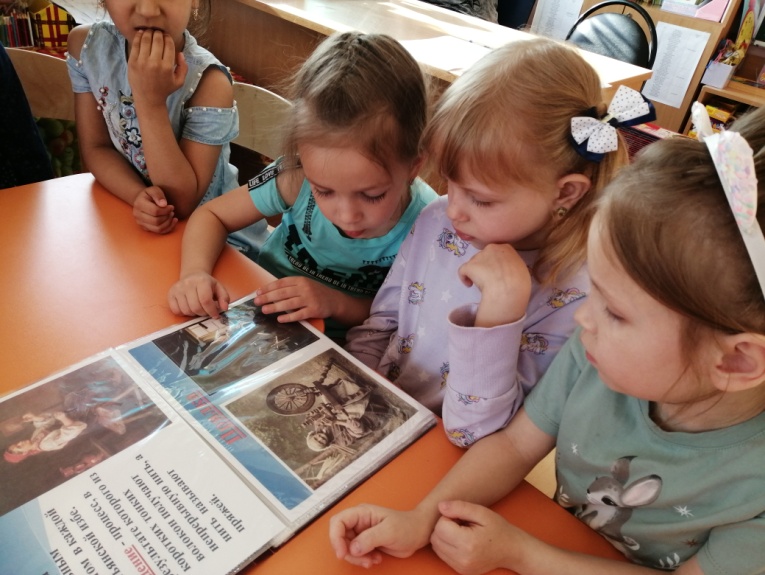 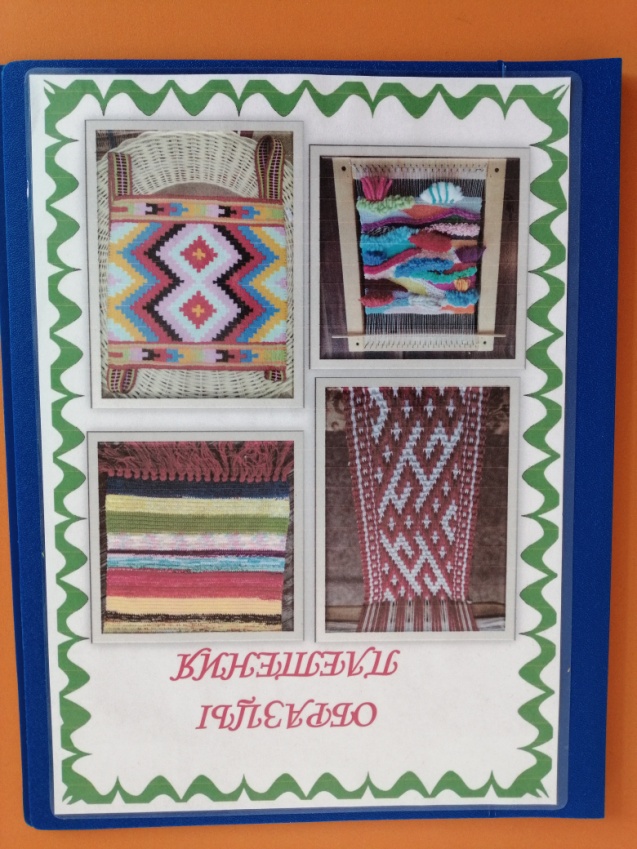 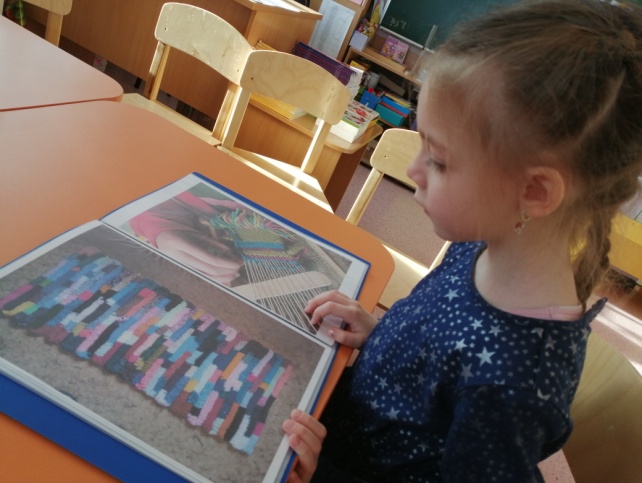 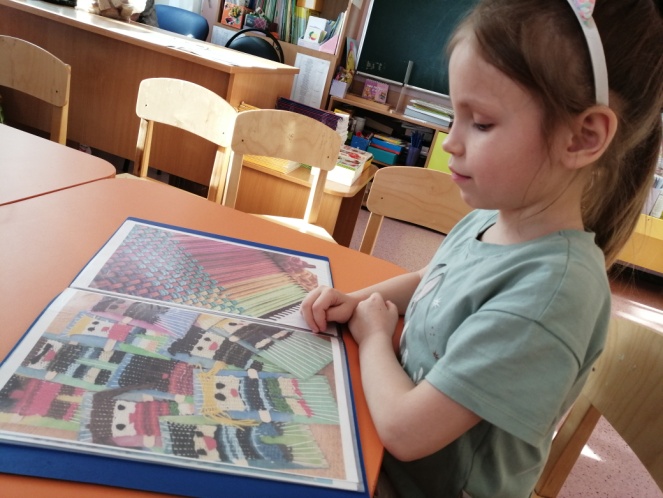 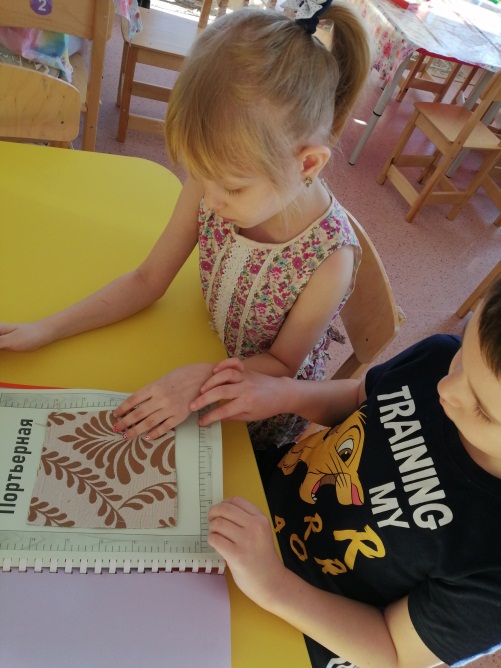 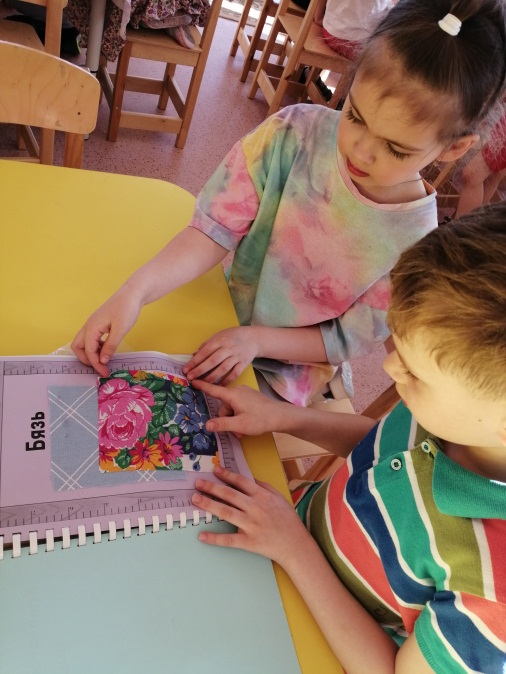 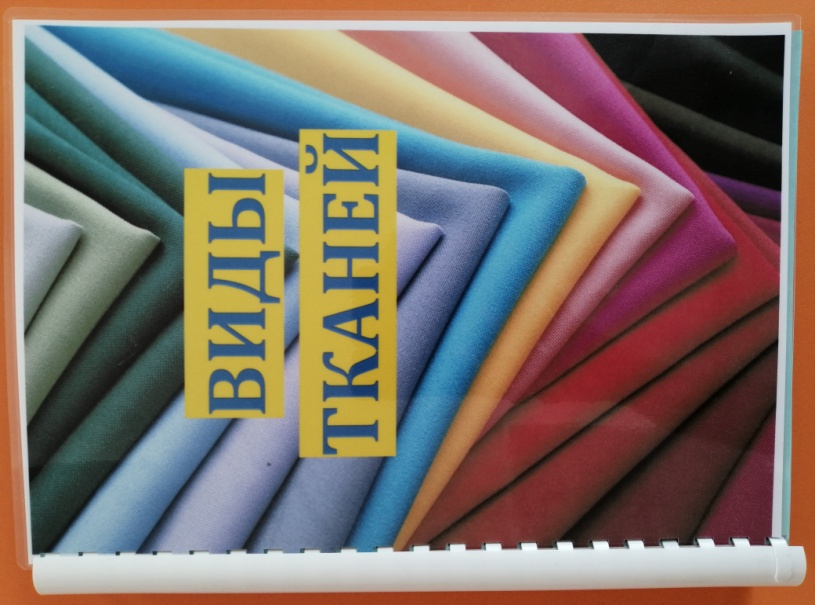 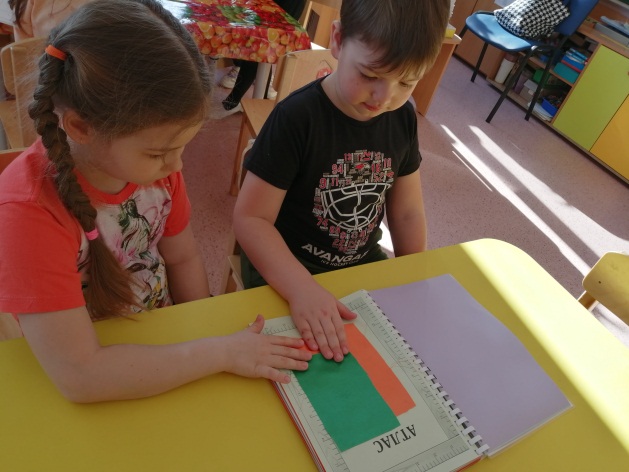 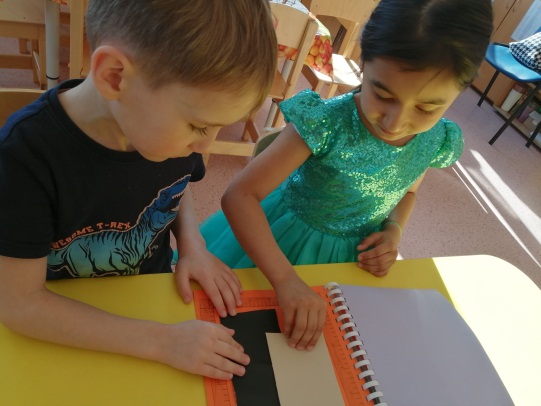 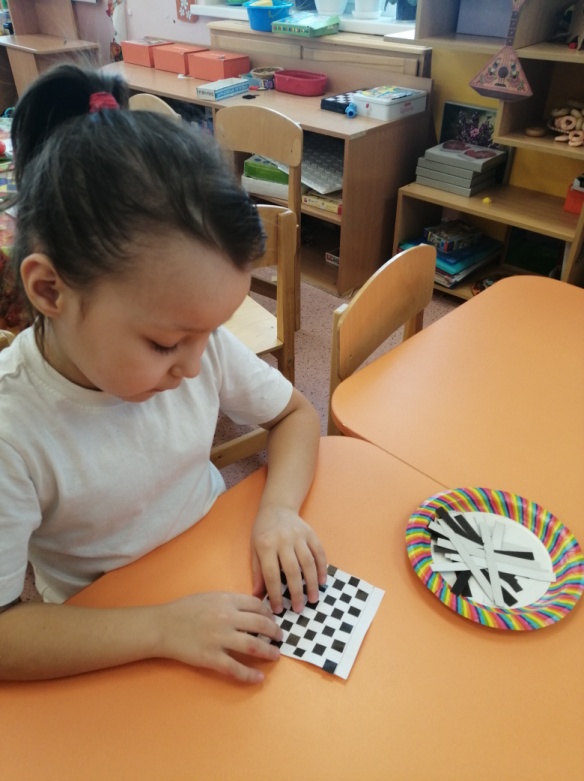 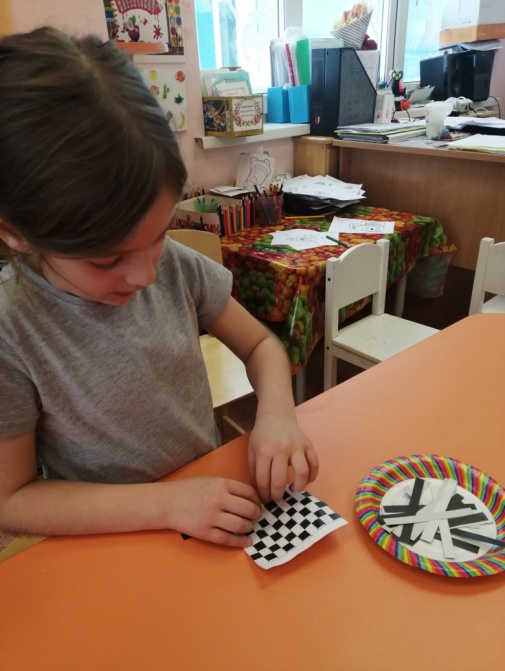 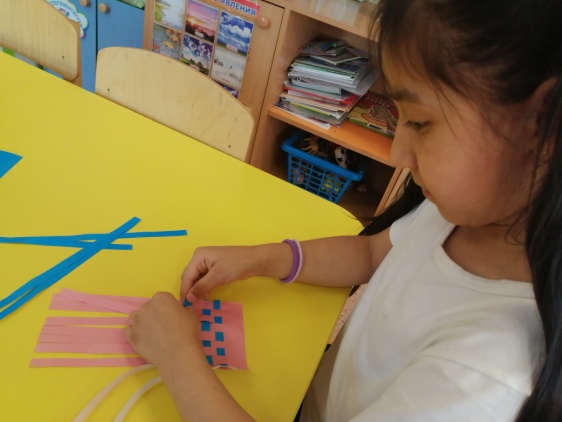 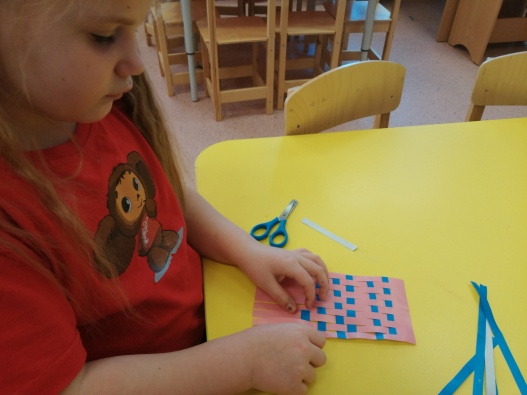 «Наш первый ткацкий станок»
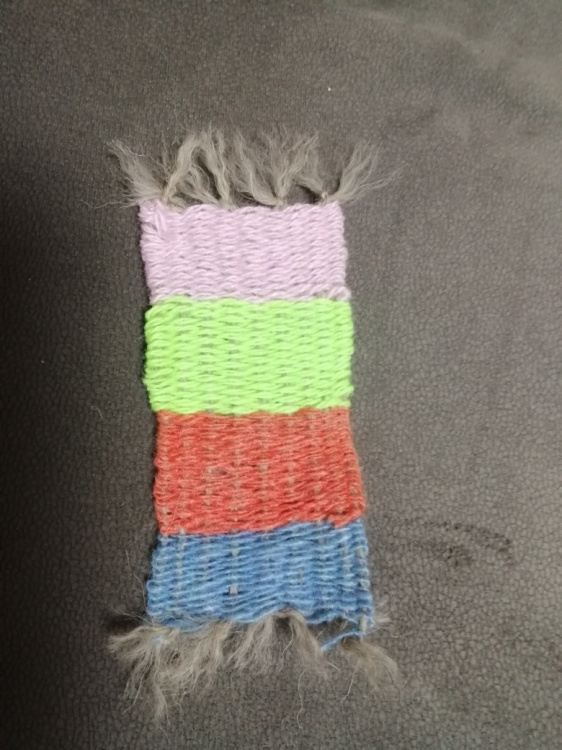 «Первое плетение из нитей»
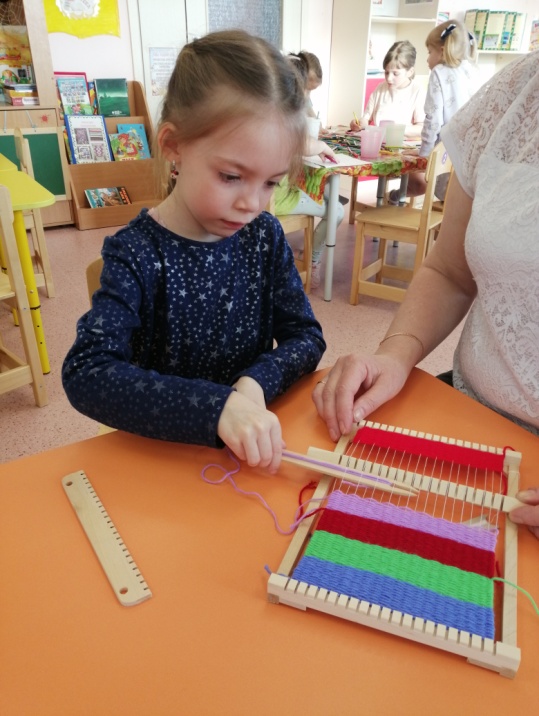 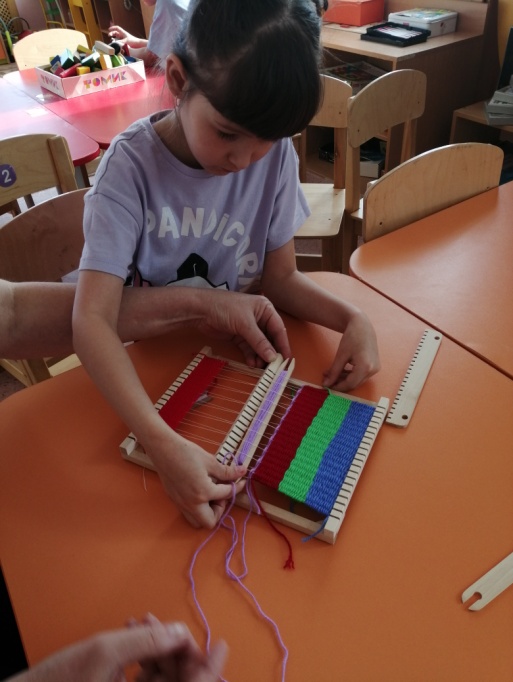 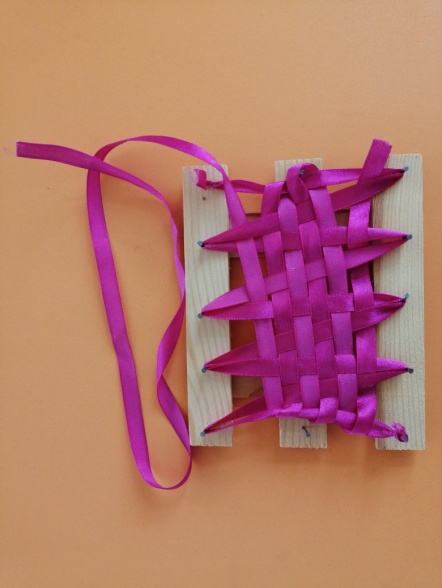 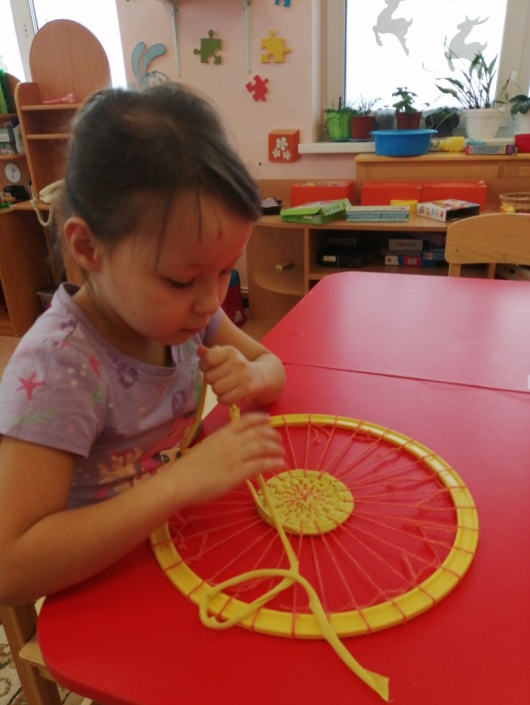 Мы плетем жёлтый круг,
После лучики вокруг –
Пусть на белом свете
Ярче солнце светит!
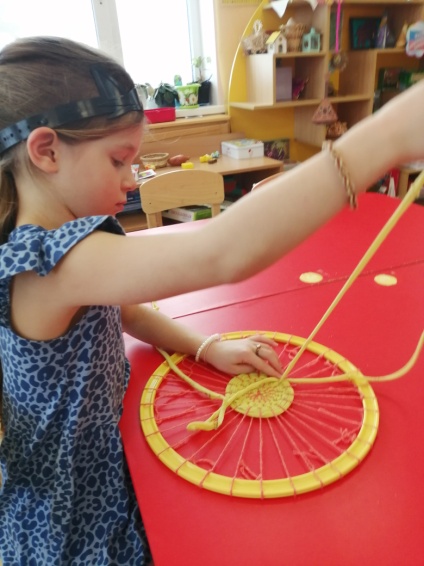 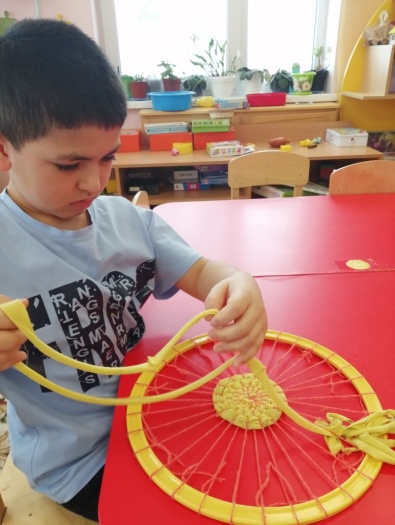 В руках мы держим солнце!
И дарим всем друзьям!
Улыбайтесь, это просто!
Лучик солнца – это вам!
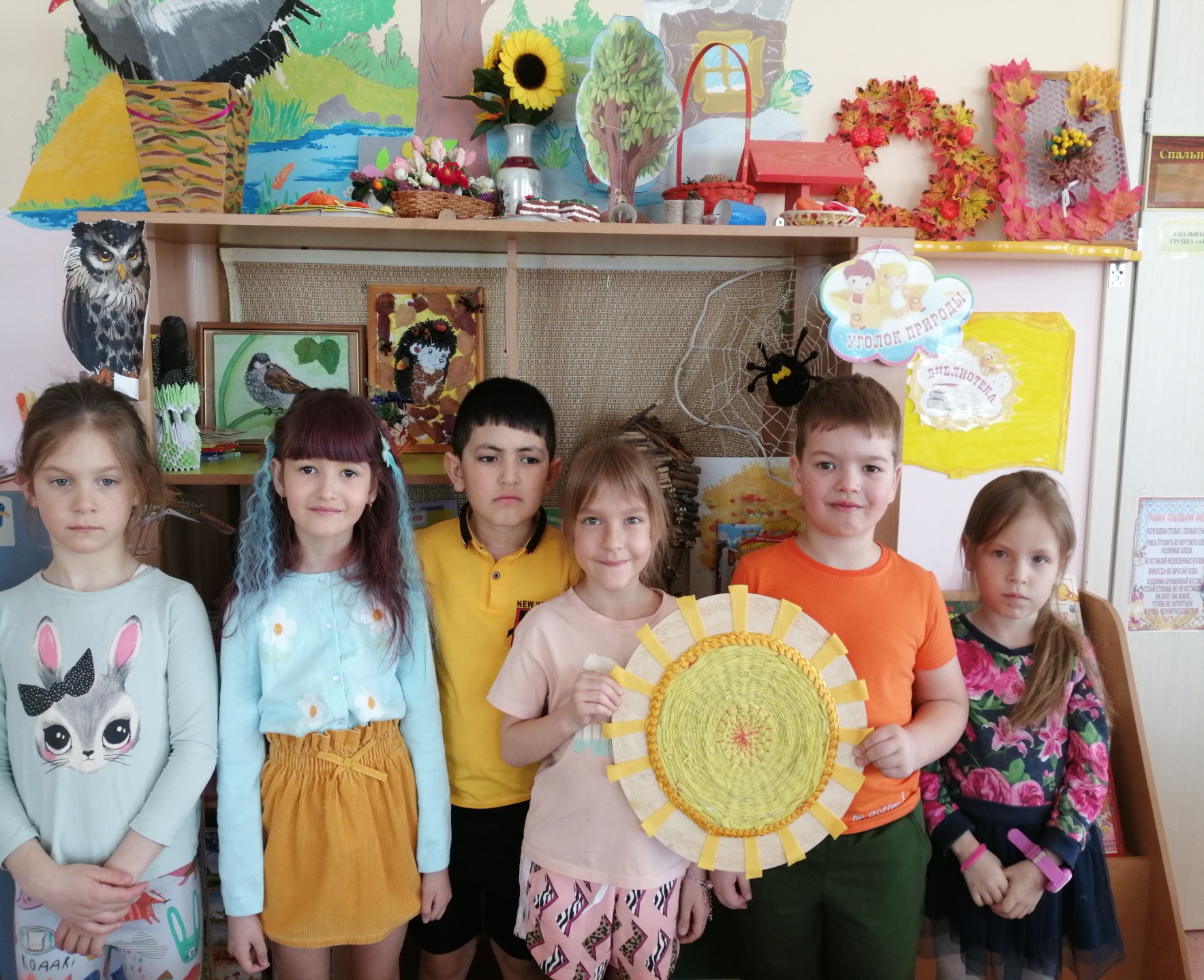 Совместное творчество детей и родителей
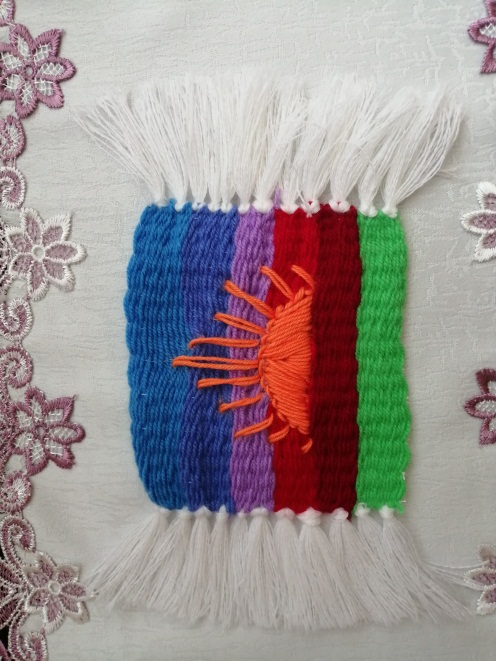 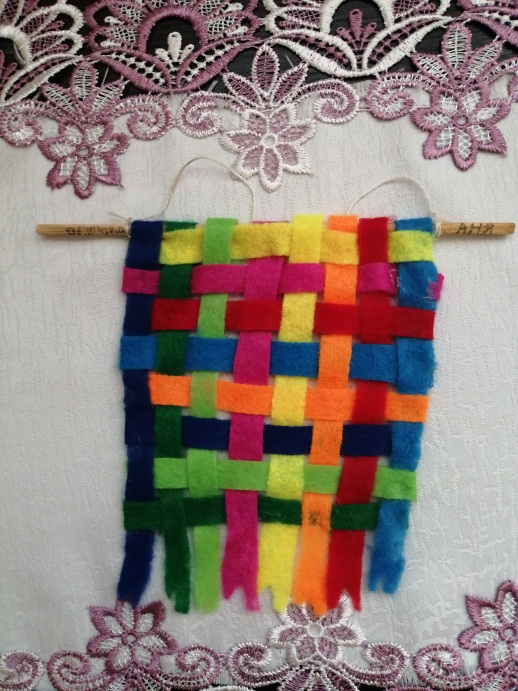 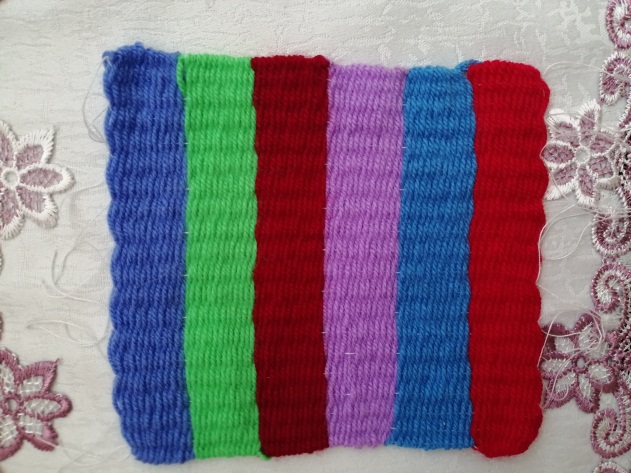 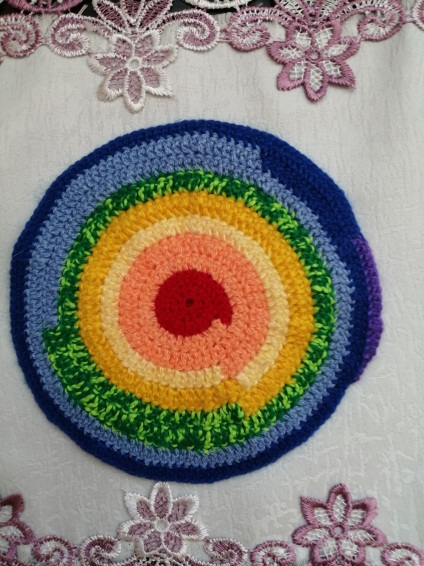 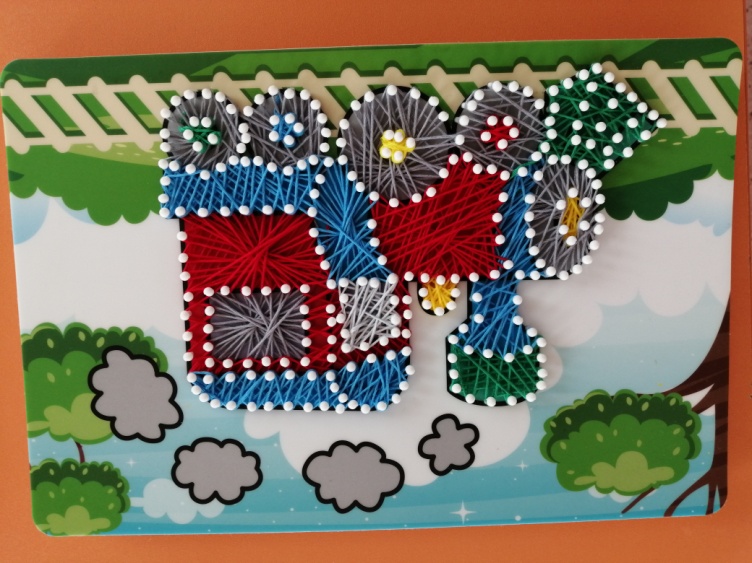 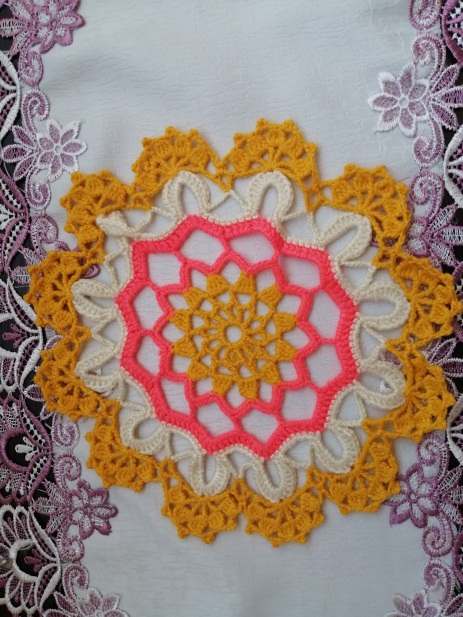 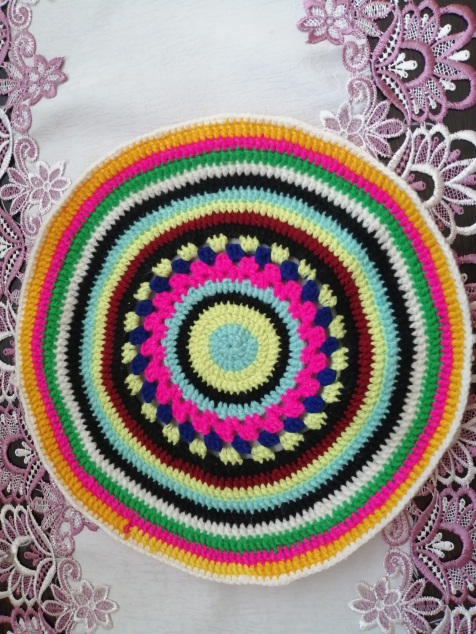 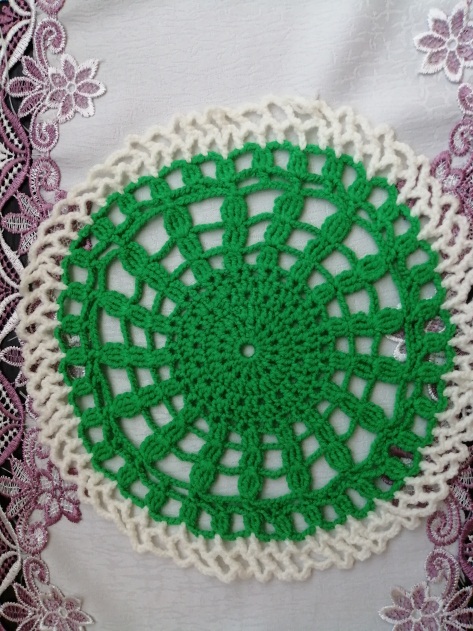 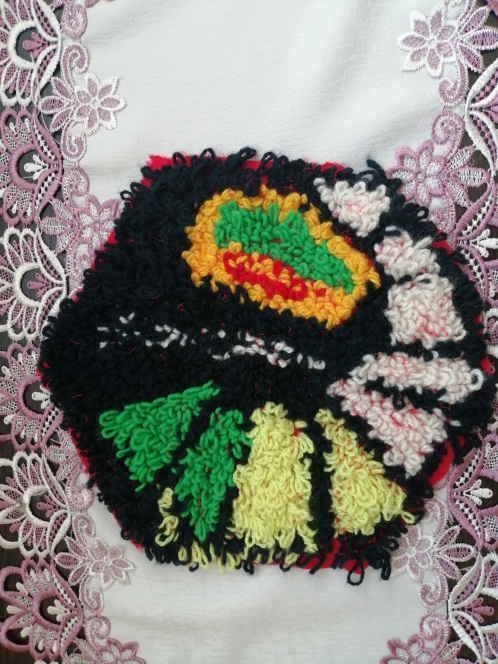 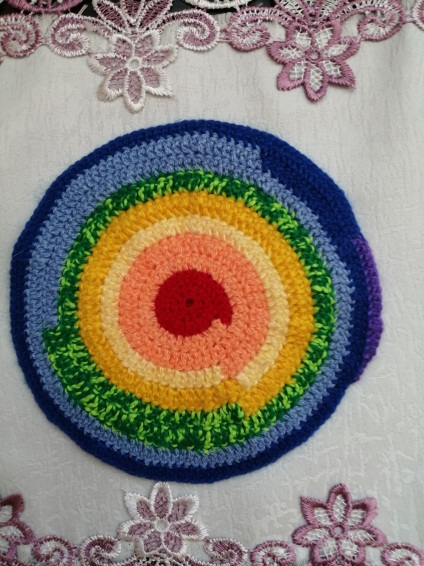 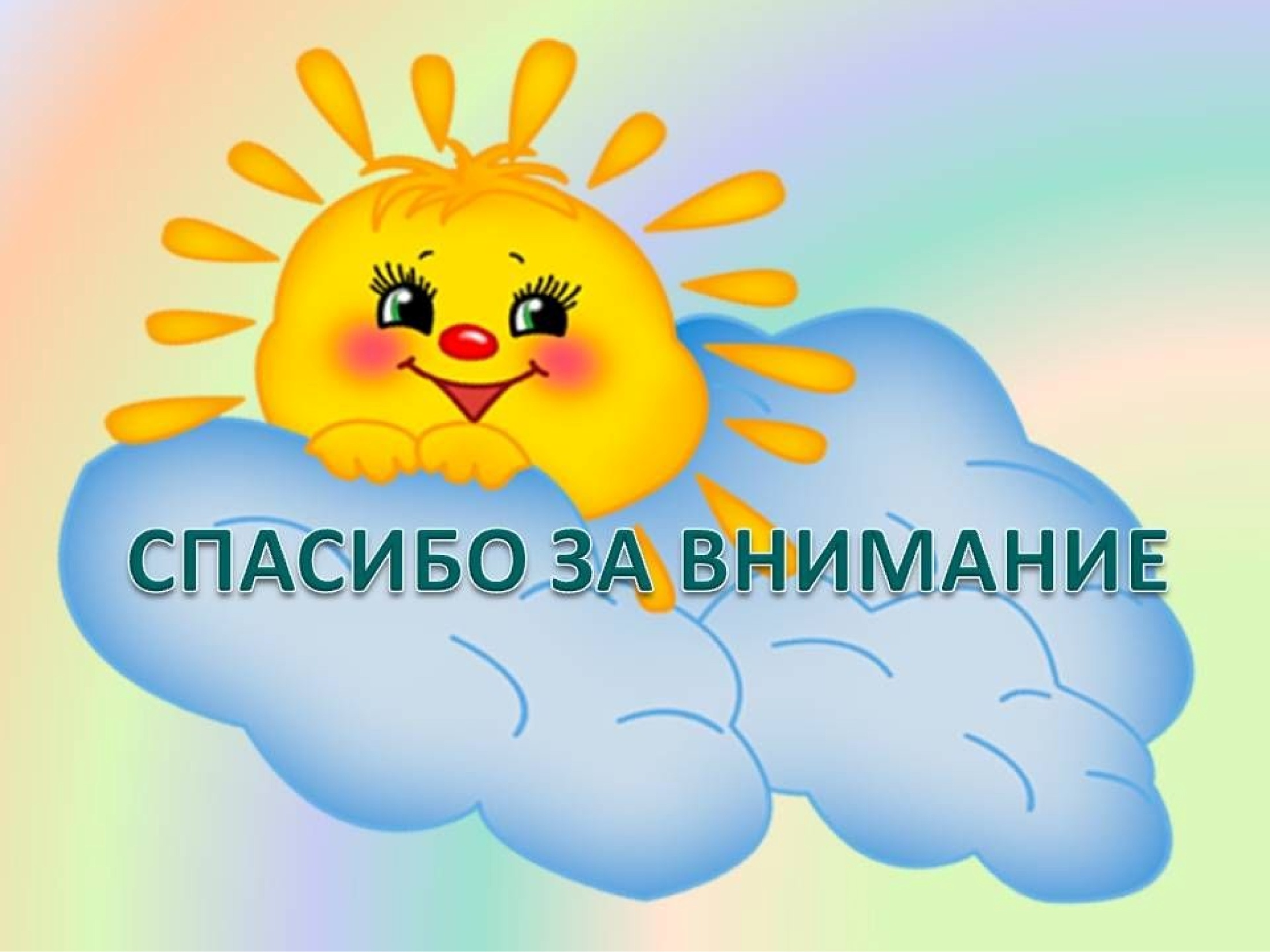